项目进度甘特图
双击图标可以对图表图形及文字的颜色、边框等进行选择。点击图表然后右键选择“编辑数据”即自动跳转到Excel中对图表的数据信息进行编辑。
标题
2015/X/X
2015/X/X
2015/X/X
2015/X/X
2015/X/X
2015/X/X
2015/X/X
2015/X/X
2015/X/X
工作1
工作2
工作3
工作4
工作5
工作6
关键
已完成
未完成
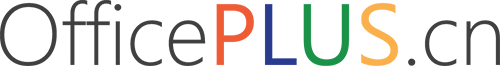 项目进度甘特图
双击图标可以对图表图形及文字的颜色、边框等进行选择。点击图表然后右键选择“编辑数据”即自动跳转到Excel中对图表的数据信息进行编辑。
标题
2015/X/X
2015/X/X
2015/X/X
2015/X/X
2015/X/X
2015/X/X
2015/X/X
2015/X/X
2015/X/X
工作1
工作2
工作3
工作4
工作5
工作6
关键
已完成
未完成
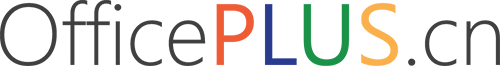 项目进度甘特图
双击图标可以对图表图形及文字的颜色、边框等进行选择。点击图表然后右键选择“编辑数据”即自动跳转到Excel中对图表的数据信息进行编辑。
标题
2015/X/X
2015/X/X
2015/X/X
2015/X/X
2015/X/X
2015/X/X
2015/X/X
2015/X/X
2015/X/X
工作1
工作2
工作3
工作4
工作5
工作6
关键
已完成
未完成
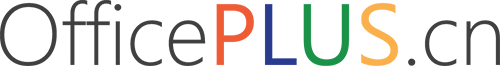